Figure 1. Dynamics of Cux2 expression during telencephalon development. In situ hybridization for Cux2 on coronal ...
Cereb Cortex, Volume 14, Issue 12, December 2004, Pages 1408–1420, https://doi.org/10.1093/cercor/bhh102
The content of this slide may be subject to copyright: please see the slide notes for details.
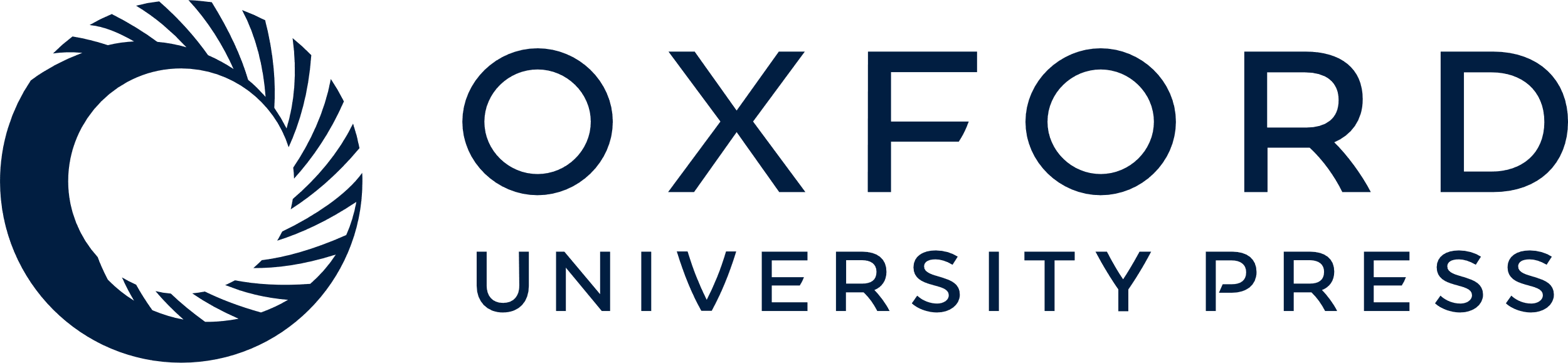 [Speaker Notes: Figure 1. Dynamics of Cux2 expression during telencephalon development. In situ hybridization for Cux2 on coronal sections of embryonic telencephalon (AA′-FF′) and sagittal section of adult cortex (GG′). The boxed areas in A-G are presented at high magnification in A′-G′, respectively. At E11.5 (AA′) and E12.5 (BB′), Cux2 is expressed in the pallium (P), the subpallium (SP) as well as the cortical hem (ch). In the subpallium, most of Cux2 expressing cells are localized in the medial ganglionic eminence (m), with sparsed cells in the lateral ganglionic eminence (l, see also B). (A′B′) In the pallium, Cux2 mRNA is found in the subventricular zone (SVZ). At E13.5 (CC′) and E14.5 (DD′), the pallial expression of Cux2 covers the SVZ, the intermediate zone (IZ) and a Cux2-positive row of cells is also detectable within the marginal zone (MZ). At E16.5 (EE′), the pallial expression of Cux2 is visible in the SVZ, the IZ and the MZ. It also appears in migrating cells deep in the cortical plate (CP) as well as in condensed cells within the outer most part of the CP. At E18.5 (FF′), the pattern of Cux2 expression is almost comparable as the E16.5 pattern, except that more Cux2-positive cells are found in the outer most part of the CP at the expense of cells in the SVZ and IZ. In the adult (GG′), the majority of Cux2-expressing cells are settled in the upper part of the cortex, which corresponds to the II-IV cortical layers. However, some individual Cux2+ cells are identifiable in the deep part of the cortex (layers V–VI). cpe, choroid plexus epithelium; ch, cortical hem; l, lateral ganglionic eminence; m, medial ganglionic eminence; SVZ, subventricular zone; P, pallium; SP, subpallium; OB, olfactory bulb; H, hippocampus; VZ, ventricular zone; IZ, intermediate zone; CP, cortical plate; MZ, marginal zone; I, II, III, IV, V, VI: cortical layers; WM, white matter. Scale bars: 100 μm except for G (1 mm).


Unless provided in the caption above, the following copyright applies to the content of this slide: Cerebral Cortex V 14 N 12 © Oxford University Press 2004; all rights reserved]